Краевое государственное бюджетное 
           профессиональное образовательное  учреждение
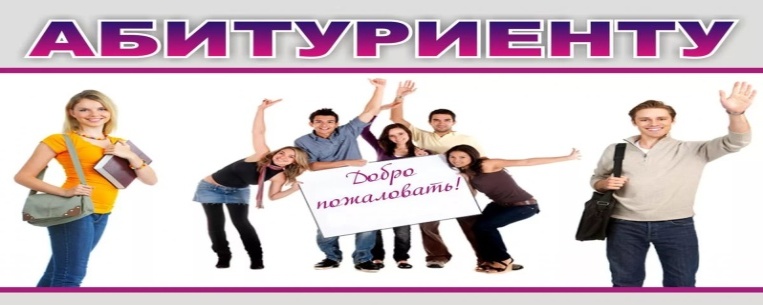 «Вяземский лесхоз – техникум им. Н.В. Усенко»
     объявляет прием студентов  на 2017 – 2018 уч. год.
по следующим специальностям (профессиям):
Подготовка  квалифицированных 
рабочих и служащих:
Мастер по лесному хозяйству       
Квалификация : Егерь. Лесовод. Тракторист.                 Водитель автомобиля     
Мастер по ремонту и обслуживанию автомобилей  
Квалификация: Слесарь по ремонту автомобилей. Водитель автомобиля.
Подготовка  специалистов 
среднего  звена:
Лесное и лесопарковое хозяйство.
Квалификация : Специалист  лесного и лесопаркового хозяйства. 

Техническая эксплуатация  подъемно-транспортных, строительных, дорожных  машин и оборудования 
(по отраслям).  
Квалификация: Техник. 

Охотоведение и звероводство  
Квалификация : Охотовед .

Коммерция (по отраслям).
Квалификация: Менеджер по продажам.
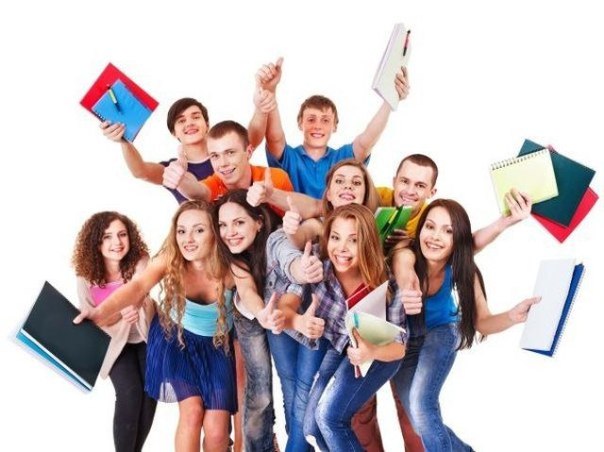 Уровень образованя:
На базе  9кл.- очная  форма обучения;
На базе 11 кл. -  заочная форма обучения.
Прием без вступительных экзаменов
Сроки приёма документов:                       Перечень документов:
с 01.06 по 15.08. 2017г. (очно);                    Документ, удостоверяющий личность;
с 01.06 по 30.09. 2017г. (заочно).                 Документ об образовании;
                                                                        Фотографии - 4 шт. (3 х 4); 
                                                                        Копия трудовой книжки  (заочно);   
                                                                        Медицинская справка.
Адрес:  г. Вяземский, ул. Вяземская, 88
Факс:  ( 42153)  3 -16- 43; 
контактный телефон ПК: (42153) 3 -10 – 38; Электронная почта: tekhnikum@rambler.ru.    
Сайт техникума:  vlt-dv.ru